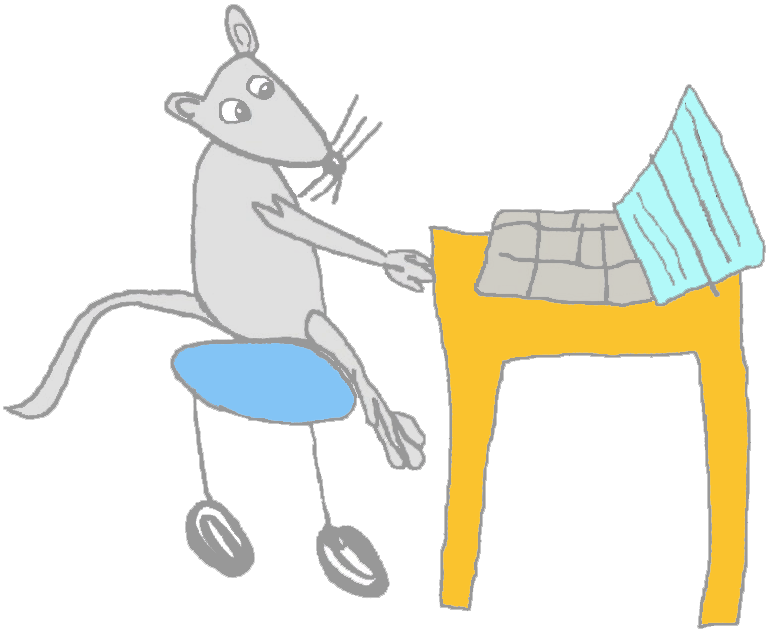 e-Hipsu – Eskarin tulevaisuusnäyttö
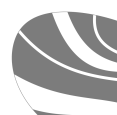 OPH:n hankerahoitus
2013-2014
Jyväskylän kaupungin päiväkotien
 esiopetus
40 000€
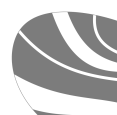 Hankkeen eteneminen
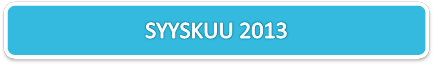 Hankekoordinaattorit Päiväkodin johtajat Teijo Paananen & Merja Hautakangas
Rahoitussumman kohdennus: 
iPad mini -tabletit
Jyväskylän kaupungin päiväkotien vapaat hakemukset hankkeeseen osallistumisesta
Hankkeen ohjausryhmä 
Teijo Paananen, päiväkodin johtaja
Merja Hautakangas, päiväkodin johtaja
Hannamaija Väkiparta, aluejohtaja
Päivi Koivisto, kehittämisvastaava 
Jarkko Lampinen, ict-kehitysryhmä, Kasvu- ja oppiminen
Yhteistyössä 
Pedanet  & Jyväskylän yliopiston kasvatus-tieteiden laitos
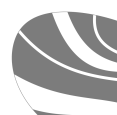 LOKAKUU   2013
29 hakemusta, kaikki 
hyväksyttiin
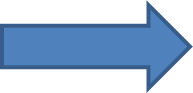 iPadien jakaminen ja luovutus esiopetusryhmien koon mukaan
23.10.2013
Päiväkotien jako sisältöaluepiireihin
Vertaistukiopettajat, Masterhipsut
tieto- ja viestintätekniikan hyödyntäminen pedagogisessa toiminnassa
Oppimispiirit 
1 krt / kk
Pedanet –koulutukset 
28.10
28.11
Tablettien käyttöönottokoulutus 3.11.2013
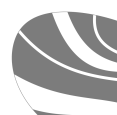 kieli ja matema-tiikka
musiikki
taide ja kulttuuri
Oppimispiirit
1 krt / kk
liikunta ja terveys
luonto ja ympäristökasvatus
Tablettien luovutus 
29 päiväkodille
23.10.2013
Symposium
4.3.2014
Käyttöönotto-koulutus 3.11.2014
Varhaiskasva-
tuksen ICT-Strategia
Kaikki hankepäiväkodit esittelemässä tuotoksiansa
12.11.2014
Ila Hannula:
iPadin hyödyntäminen opetuksessa ja arvioinnissa
Loppuselvitys 28.2.2015 Opetushallitukselle
KESÄKUU 2014
Hankkeeseen mukaan 12 uutta päiväkotia
Marraskuu 2014
Viimeisten iPadien jakaminen hankkeeseen kuulumattomille päiväkodeille
Joulukuu 2014
Hanke päättyy
Käyttöönotto-
koulutus 17.9.2014
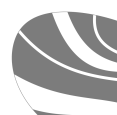 KESÄKUU 2014
41 päiväkotia
Jyväskylän kaupungin päiväkotien osallistuminen e-Hipsu -hankkeeseen
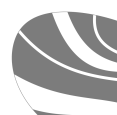 Laura Moilanen, JyU 2014